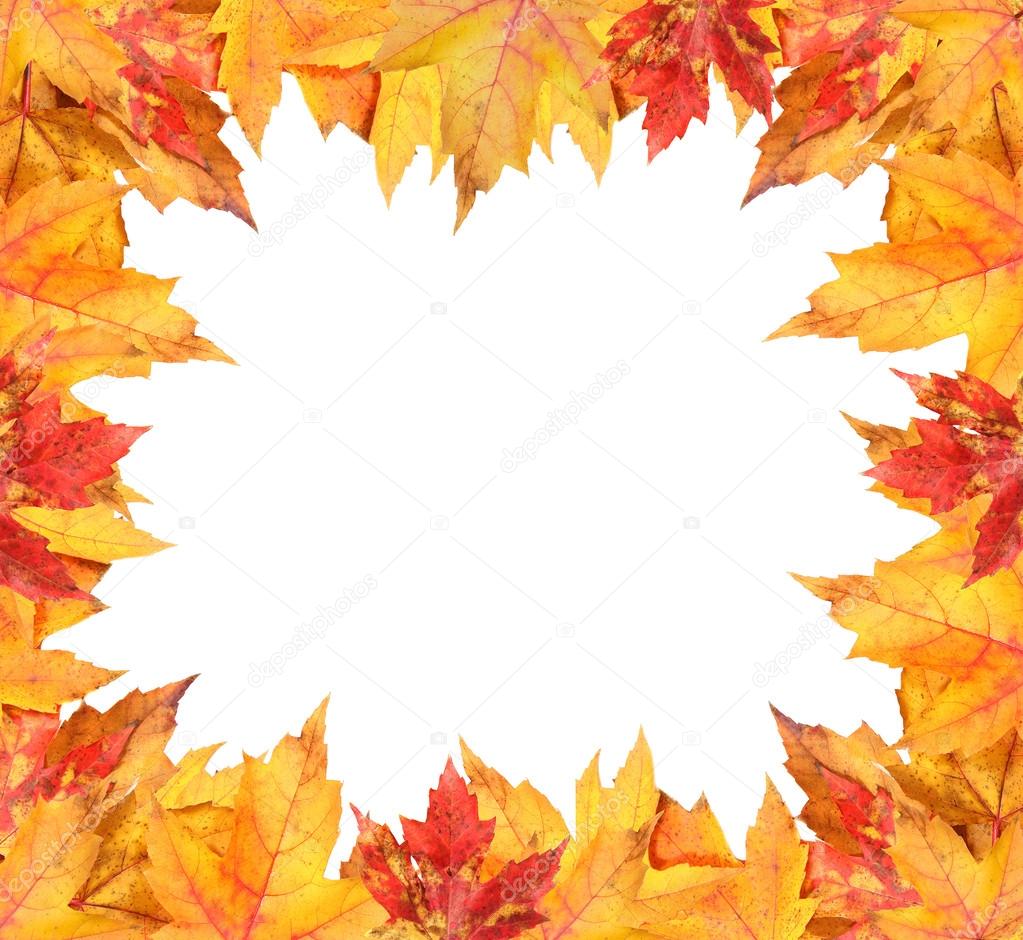 Тема: «Знакомство с числом четыре». «Путешествие в осенний лес».
Цель: 
Познакомить с числом  4 и научить считать в пределах четырех.
Задачи:
Показать образование числа 4 на основе сравнения двух групп предметов, выраженных числами 3 и 4.
Расширить представления о геометрических фигурах.
Расширить представления и знания об   основных признаках осени.
Закрепить умение делить предметы на 3 группы по размеру (большой, средний, маленький).
Ветренно, ветренно,
Вся земля проветренна!
Ветер листья с веток снял,
И по группе разогнал…..
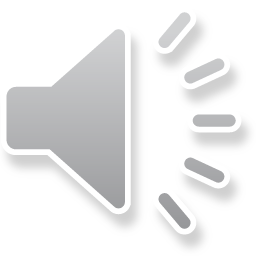 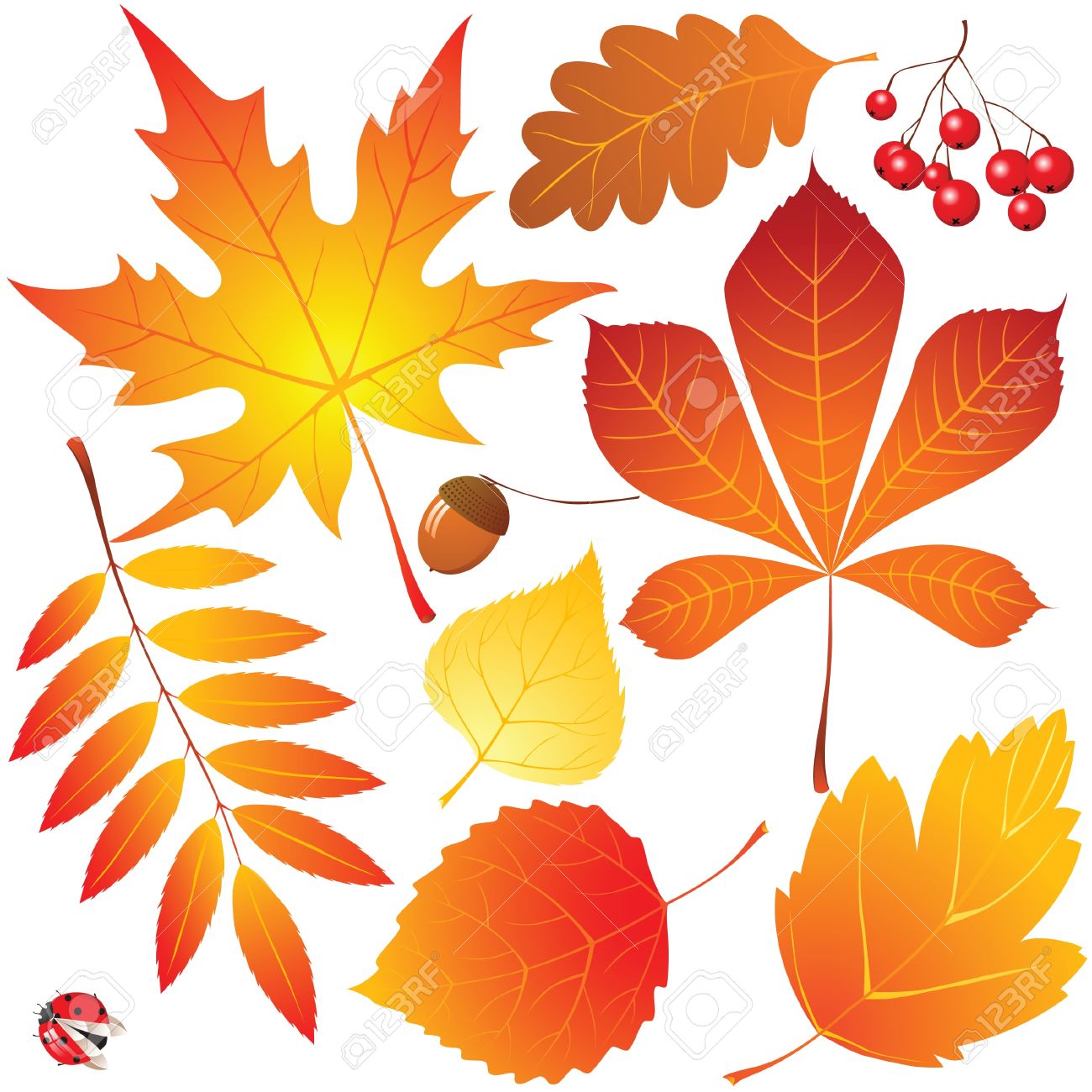 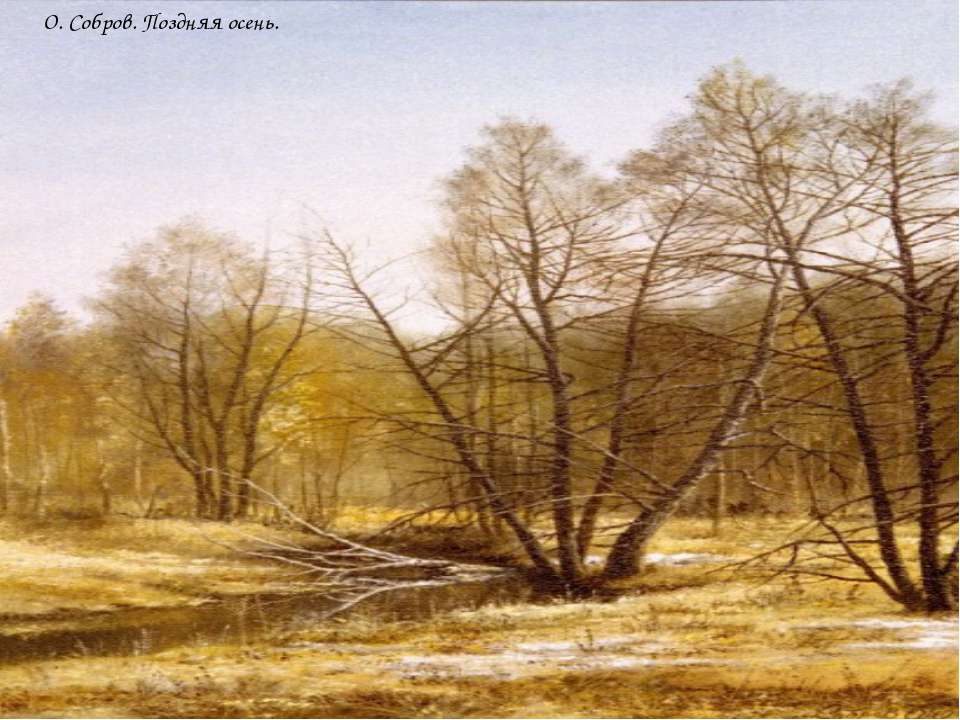 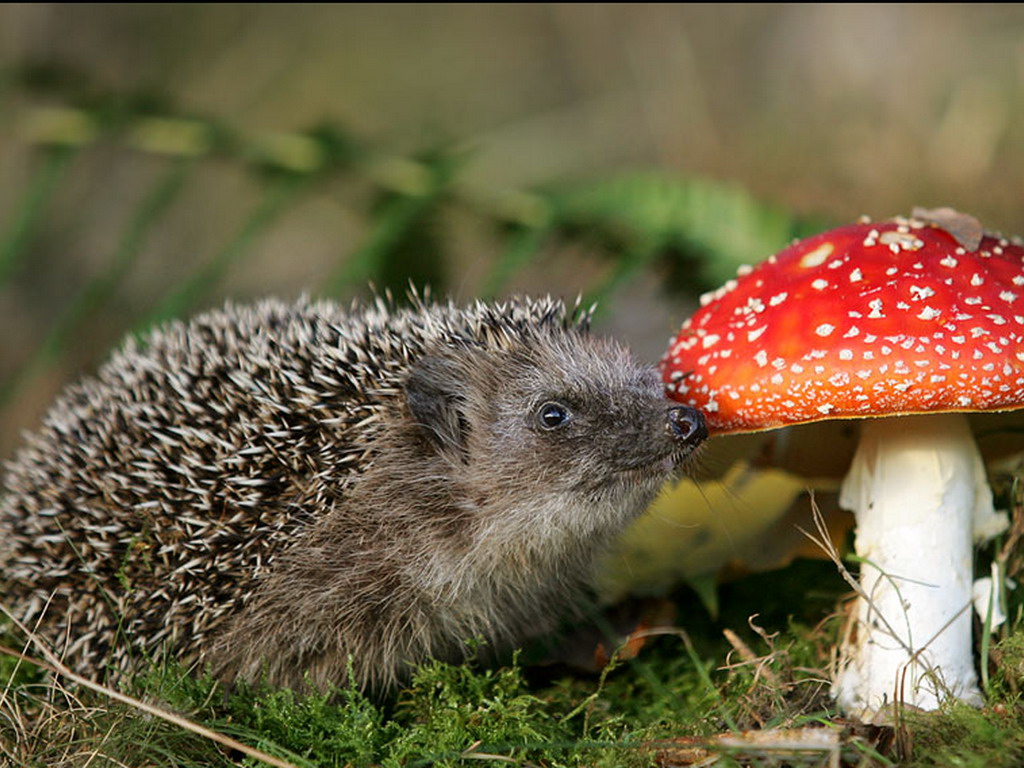 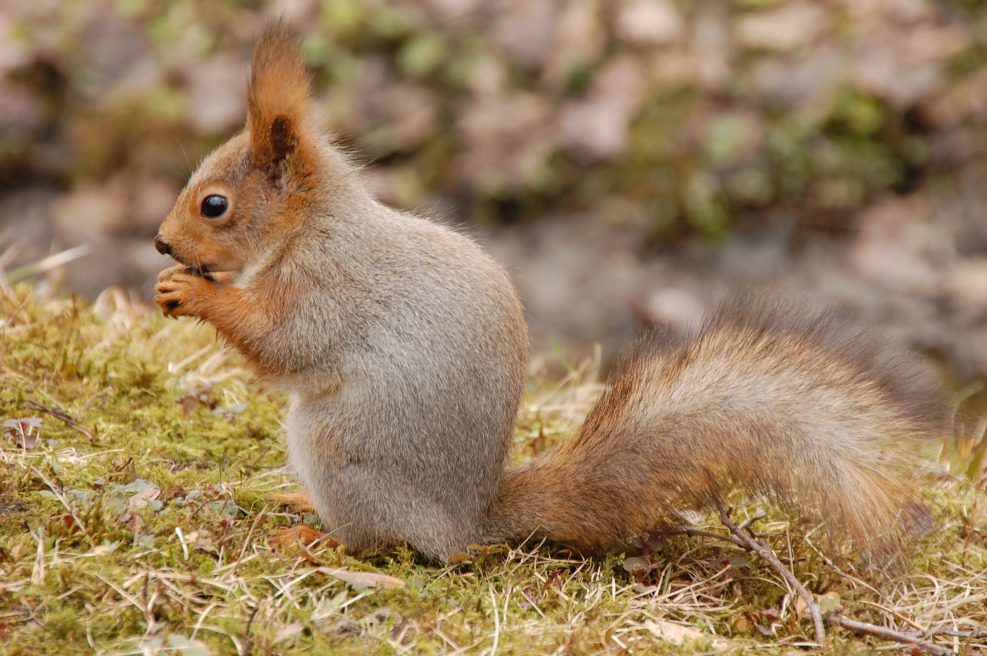 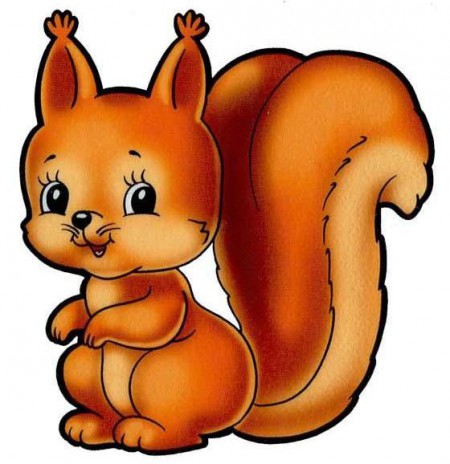 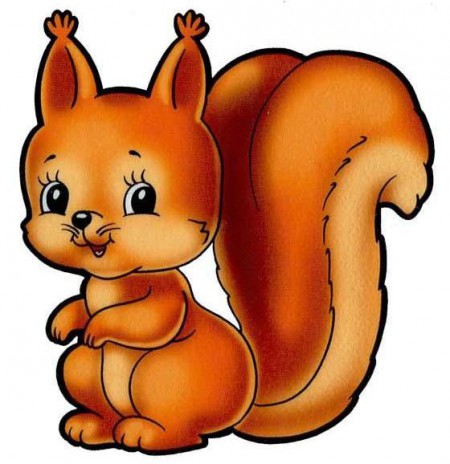 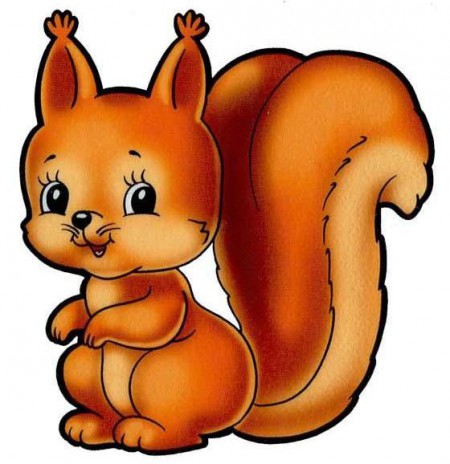 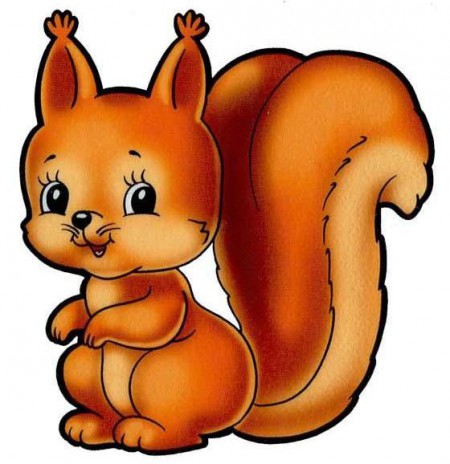 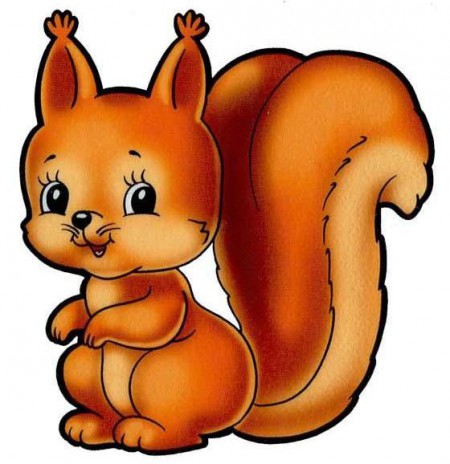 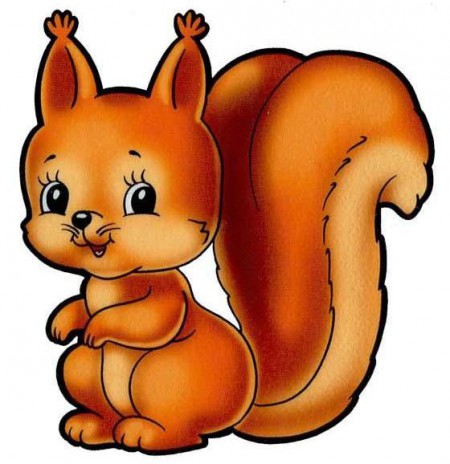 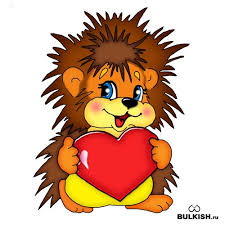 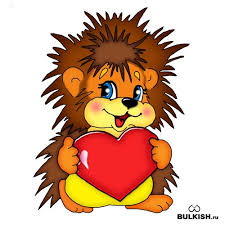 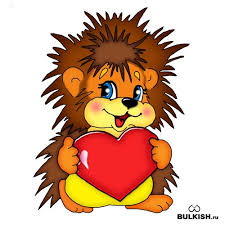 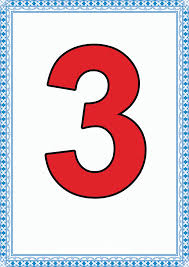 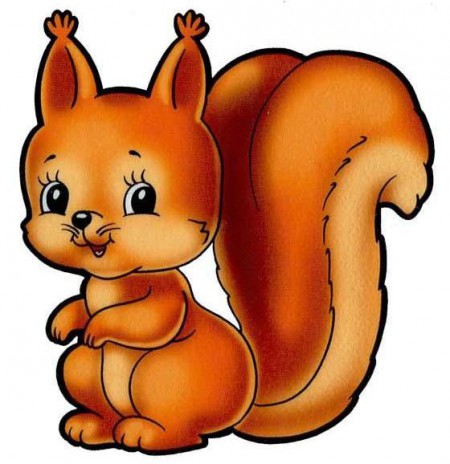 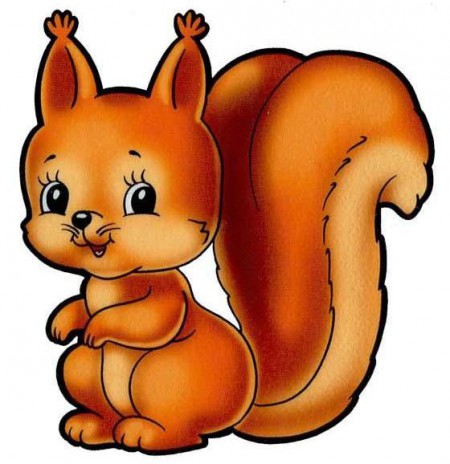 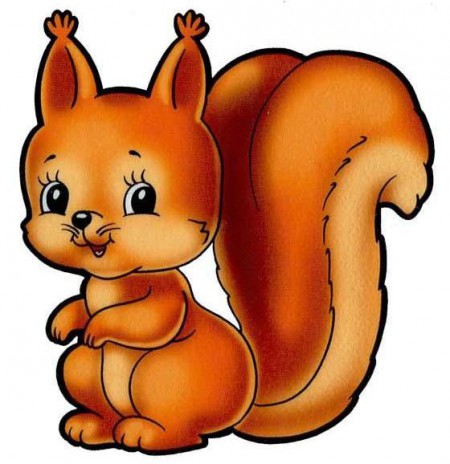 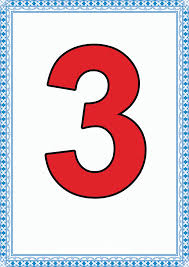 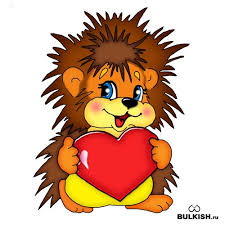 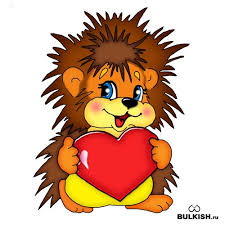 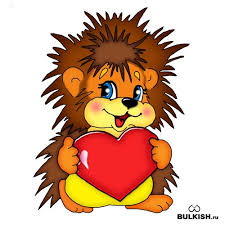 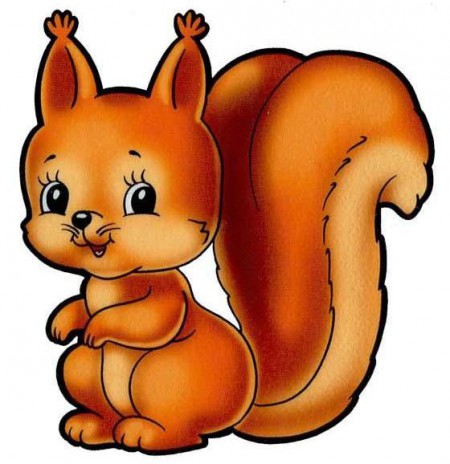 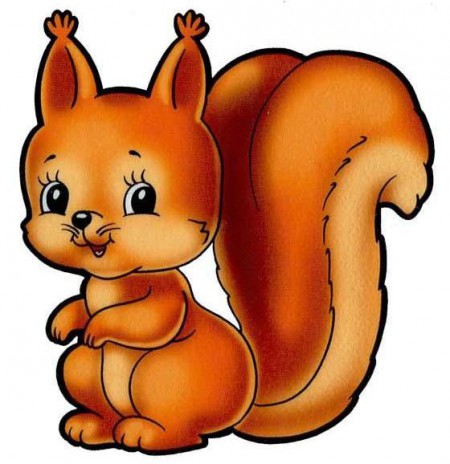 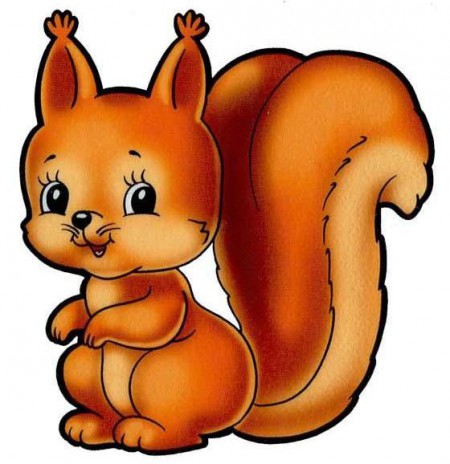 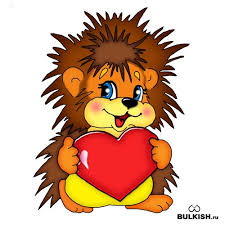 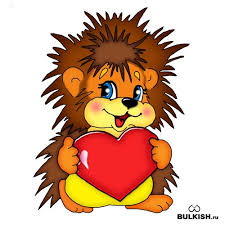 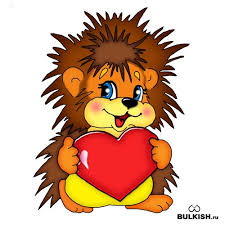 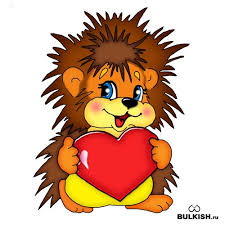 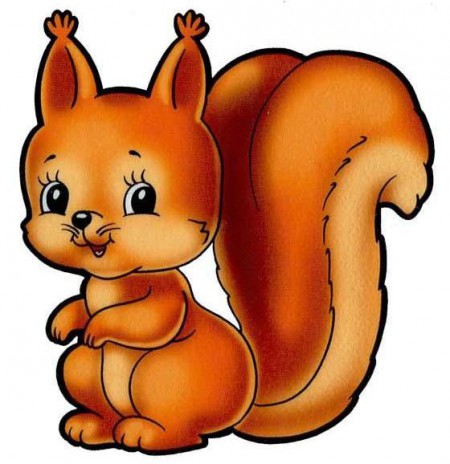 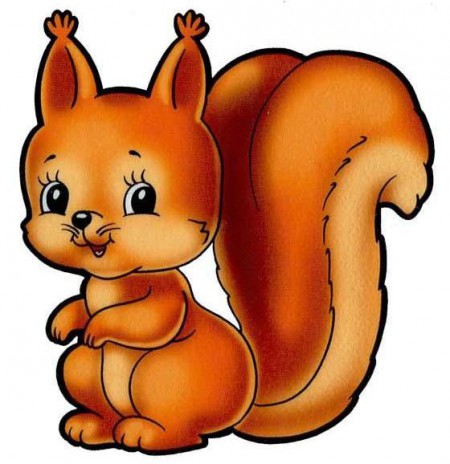 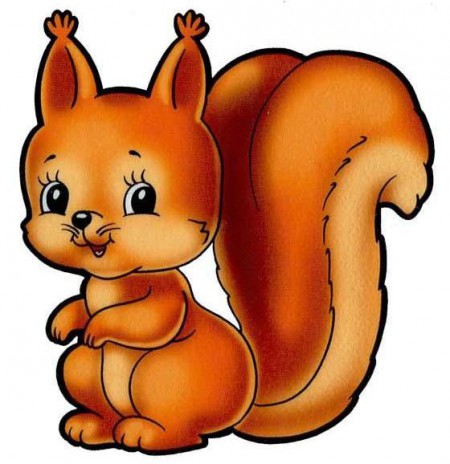 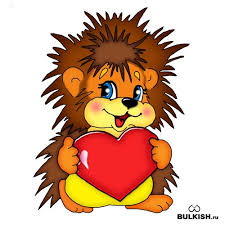 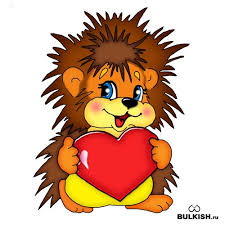 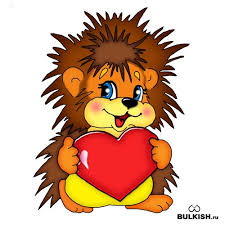 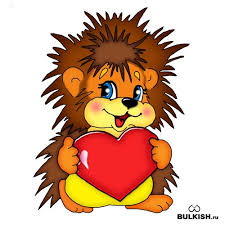 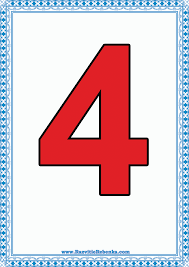 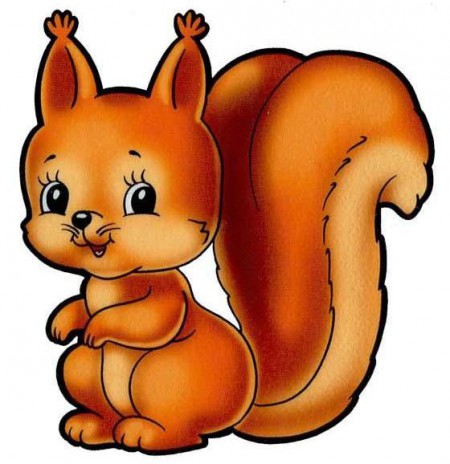 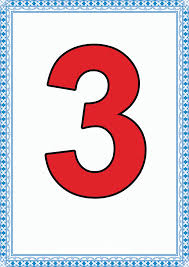 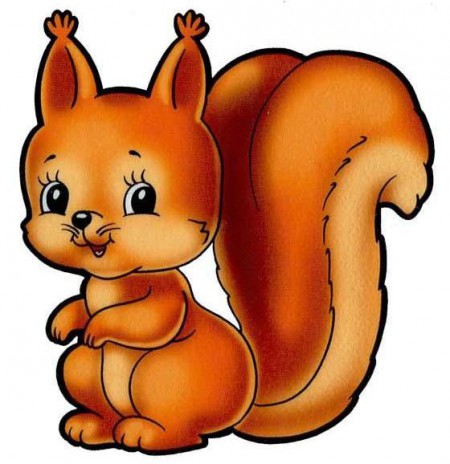 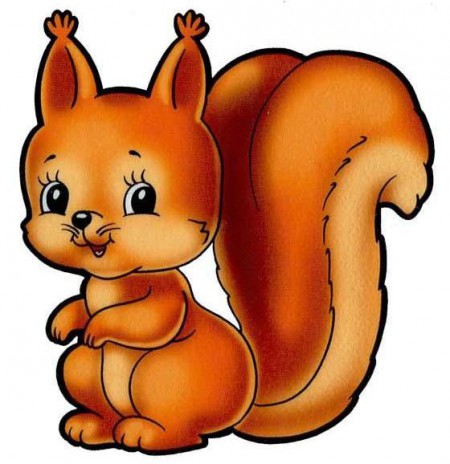 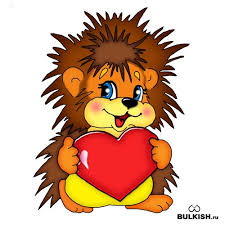 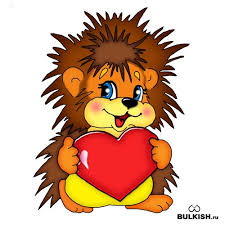 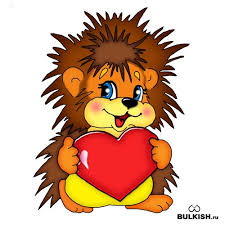 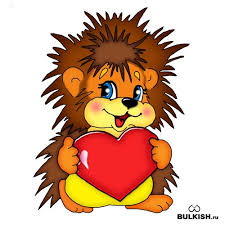 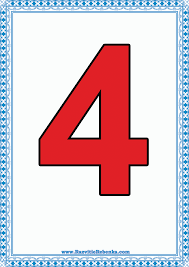 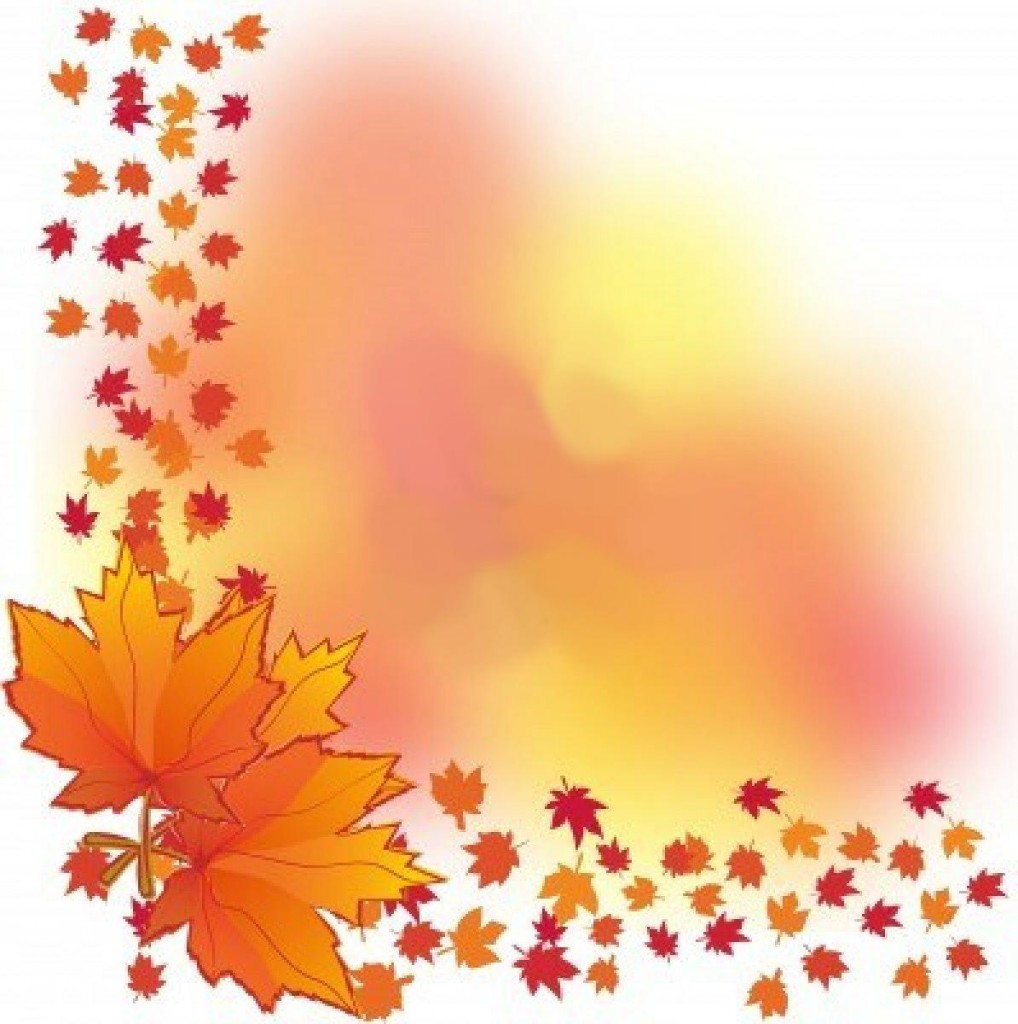 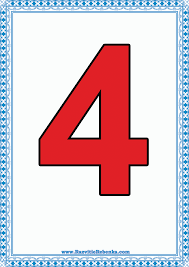 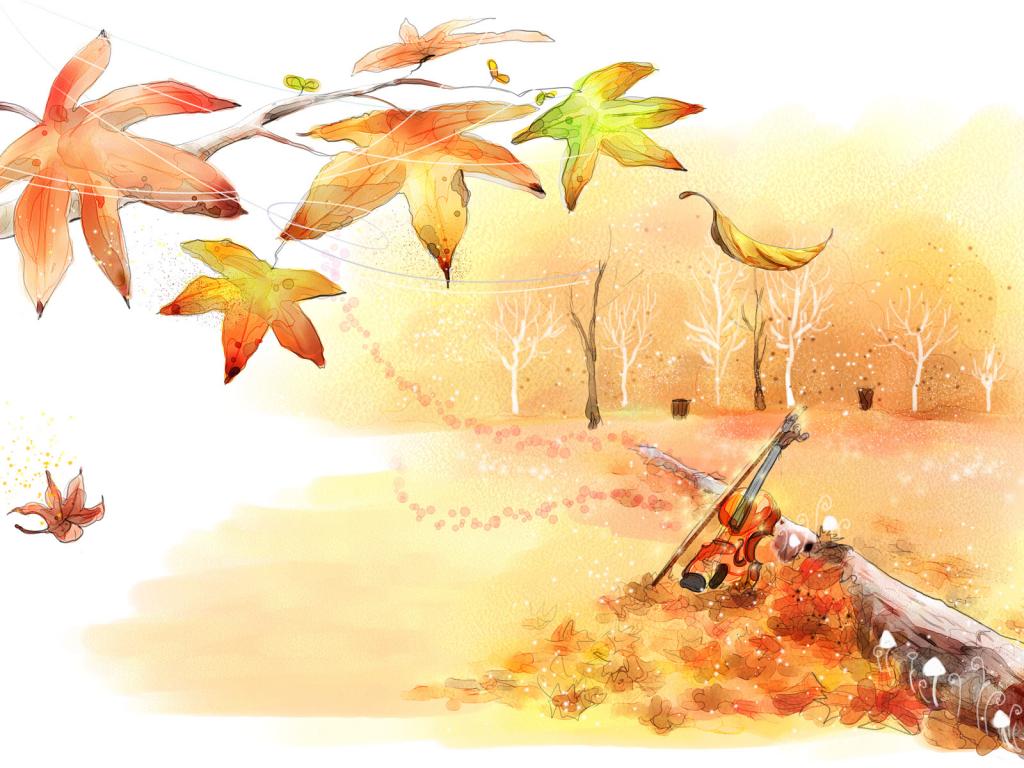 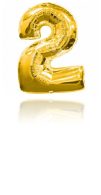 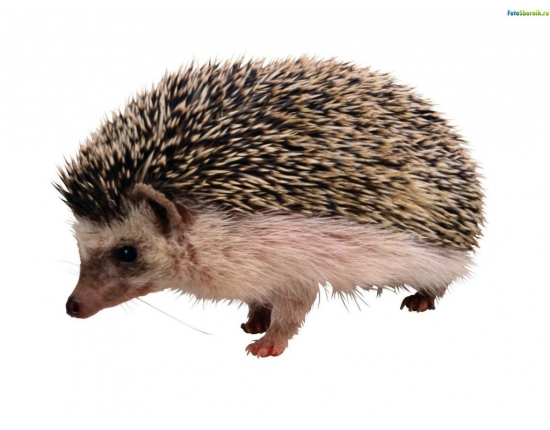 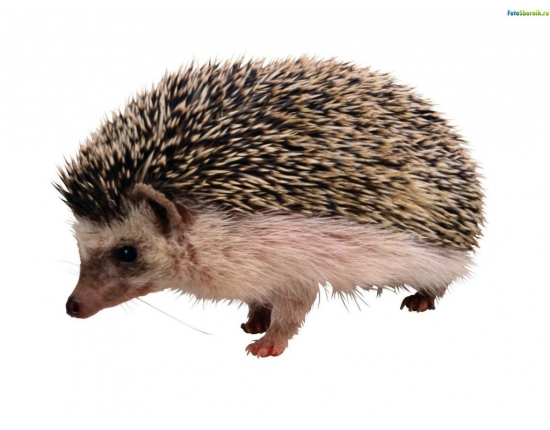 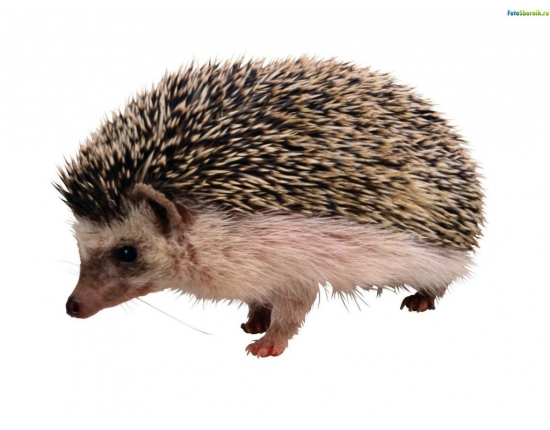 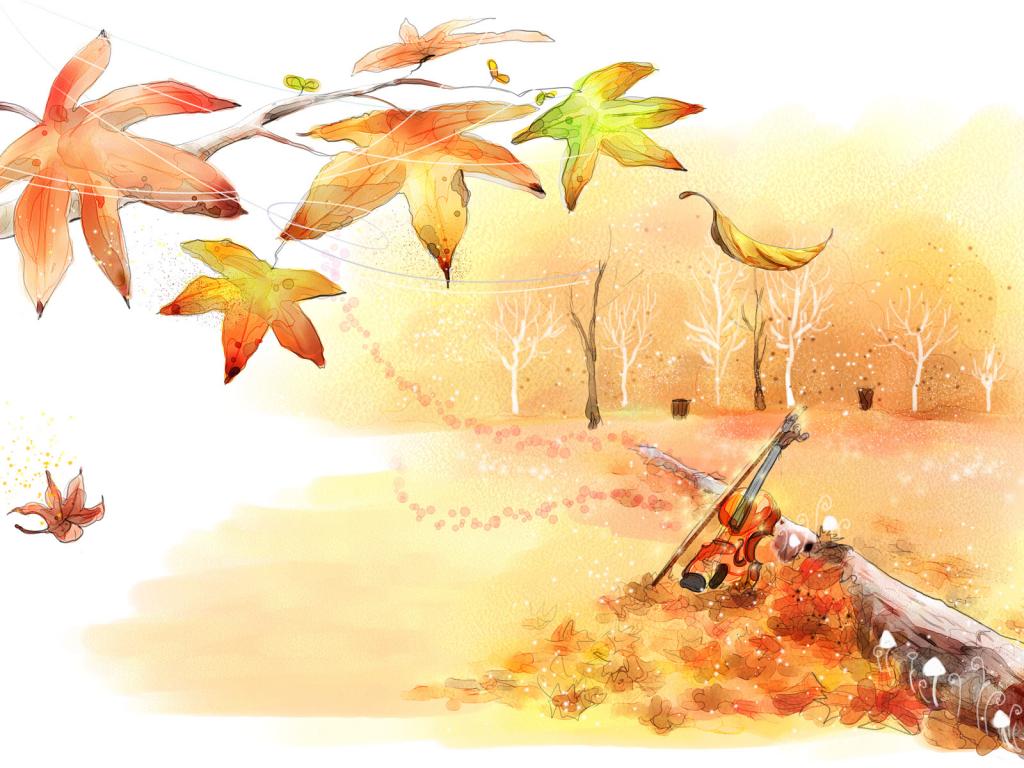 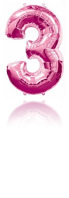 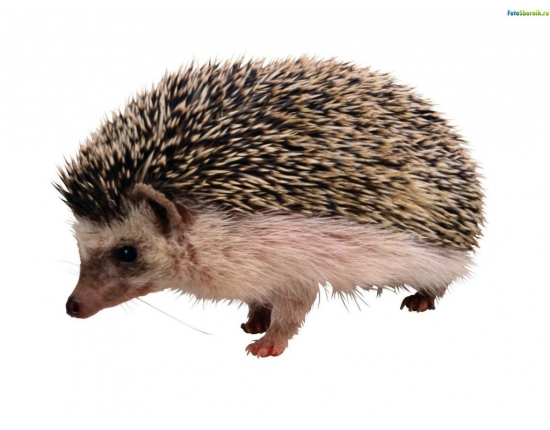 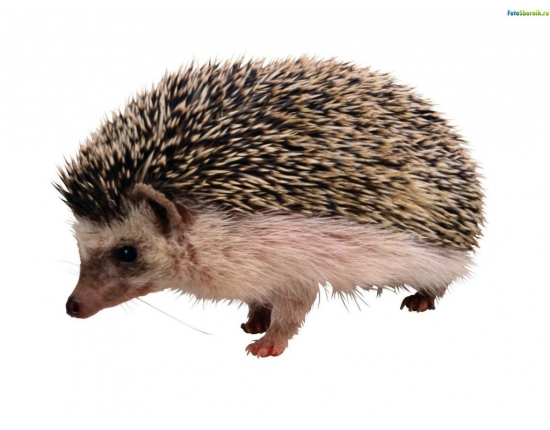 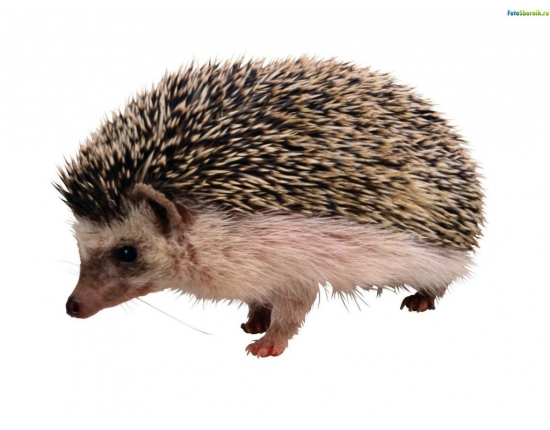 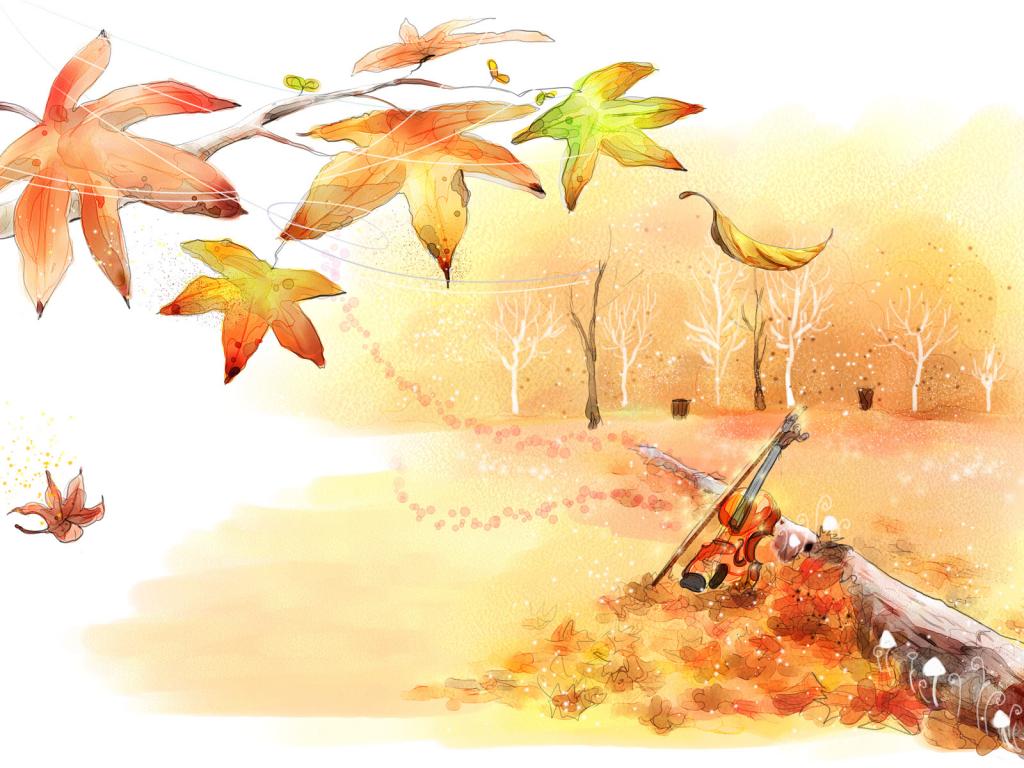 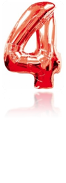 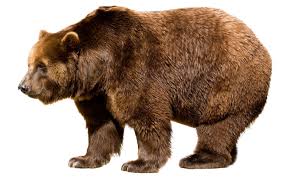 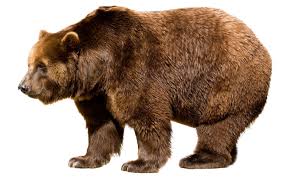 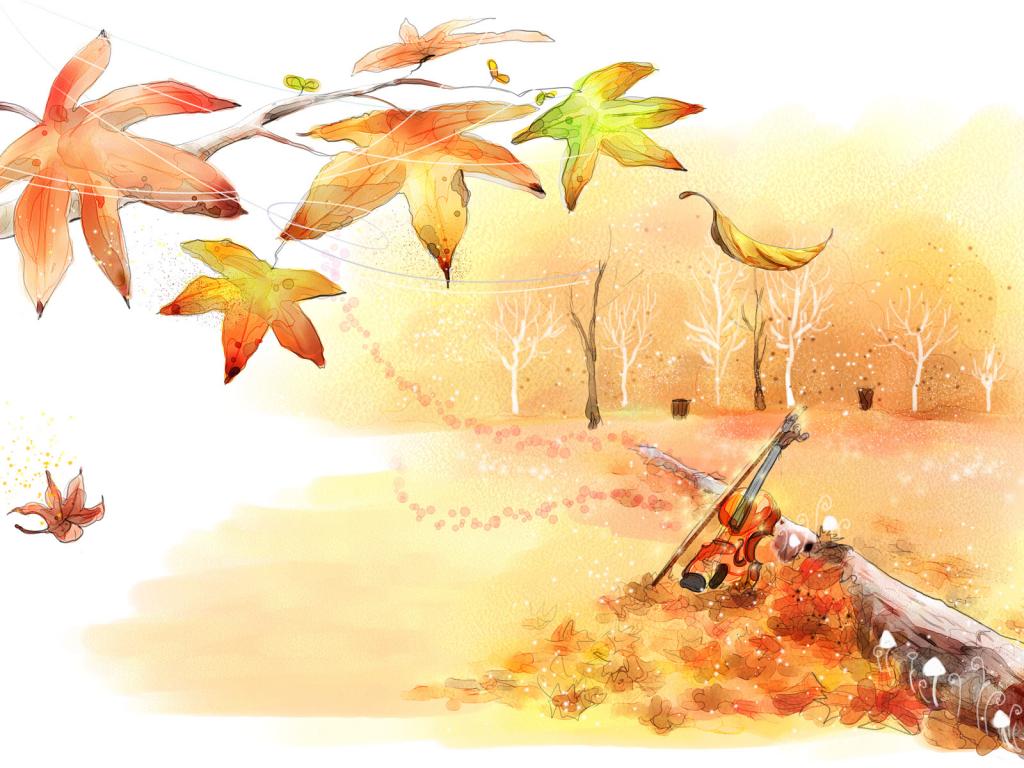 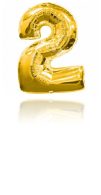 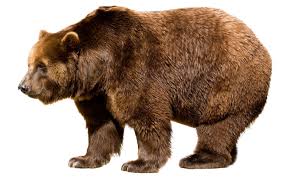 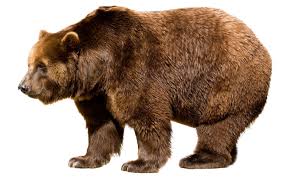 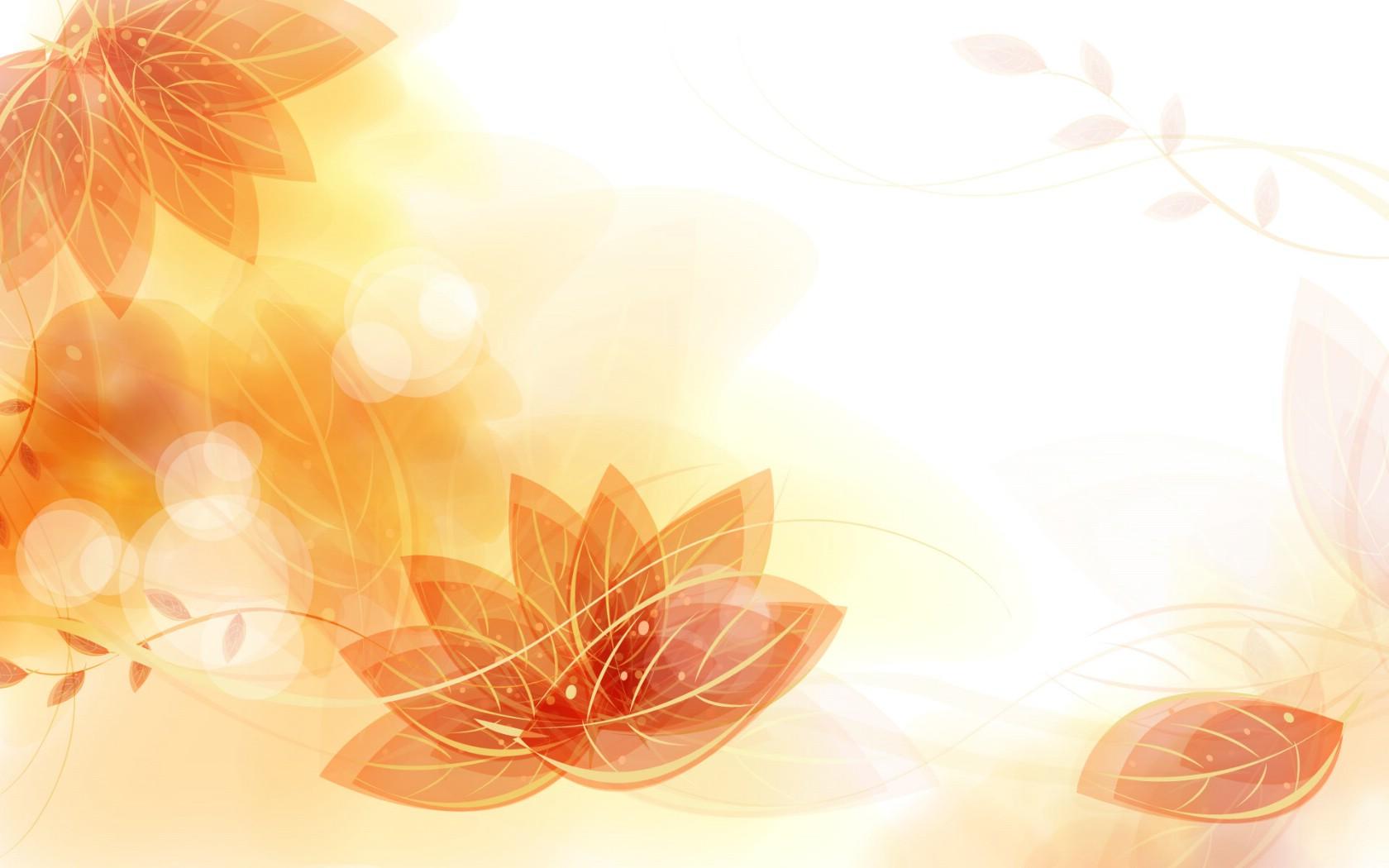 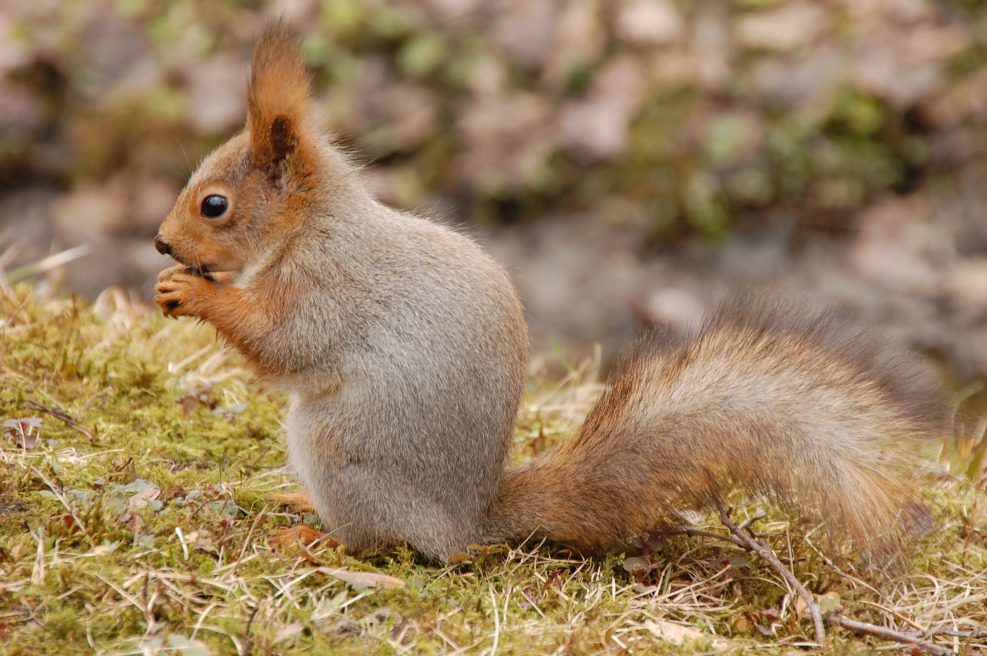 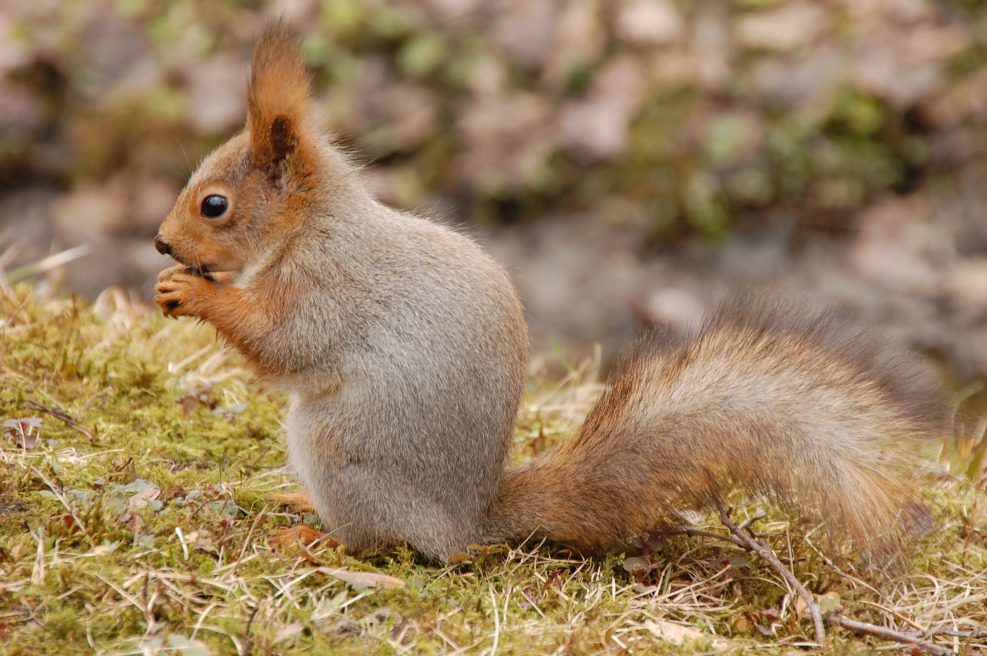 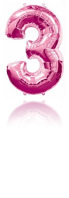 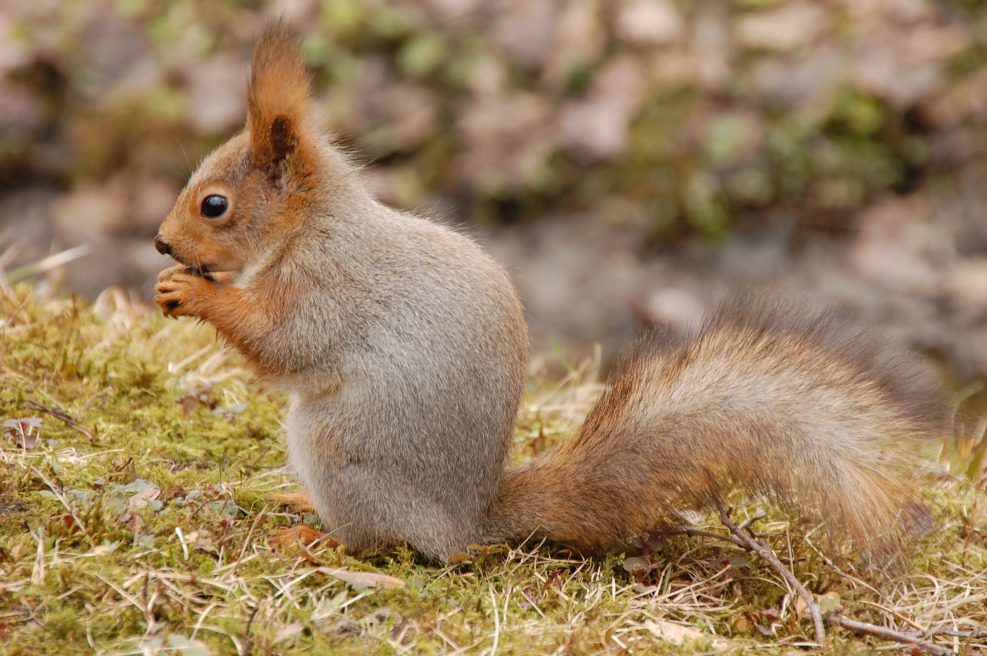 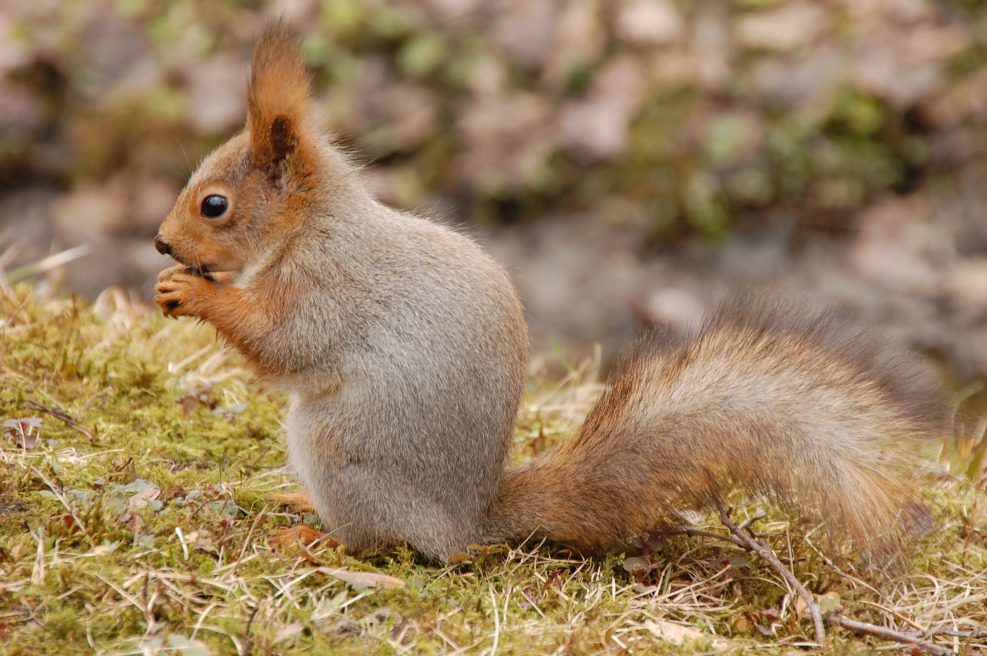 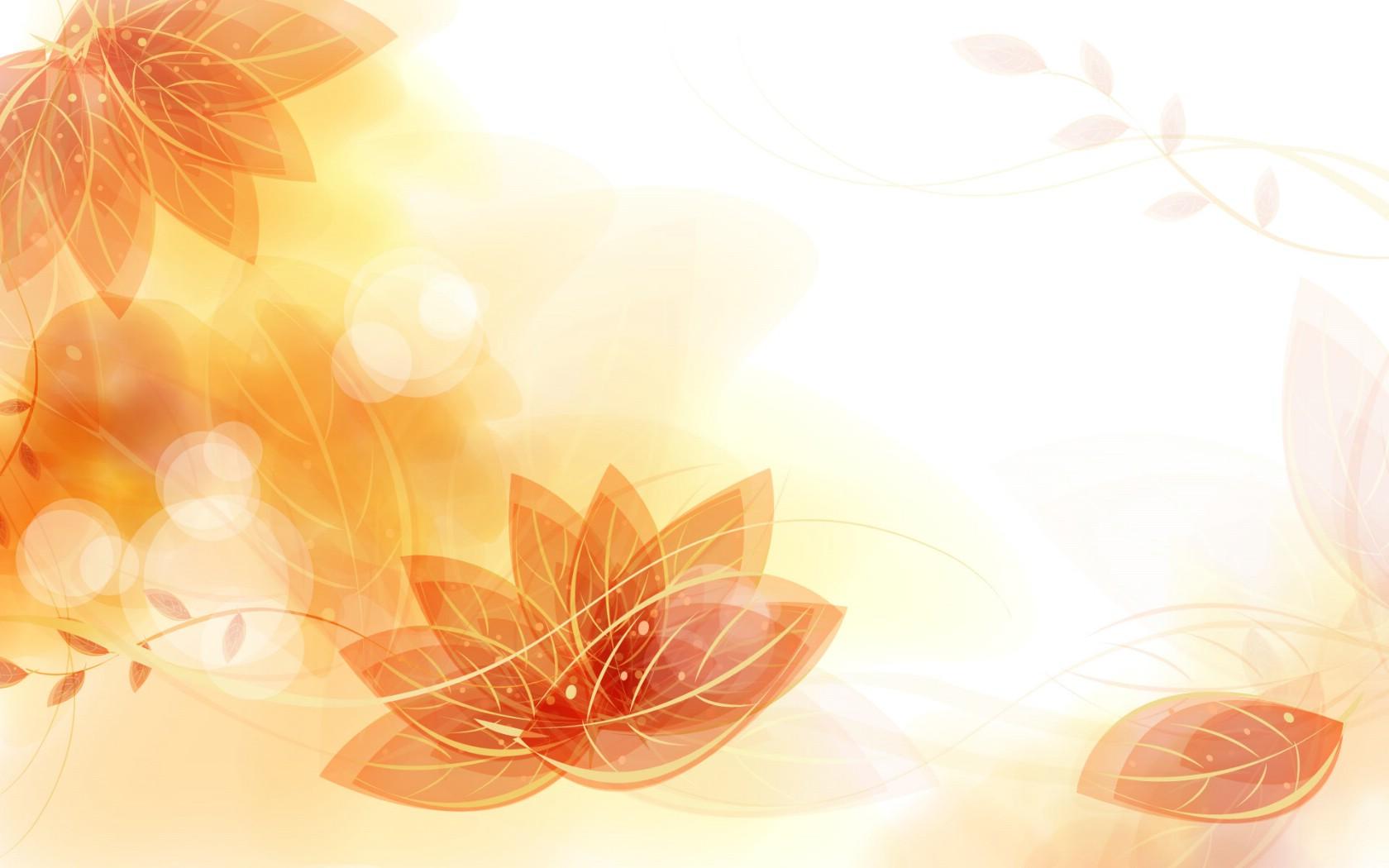 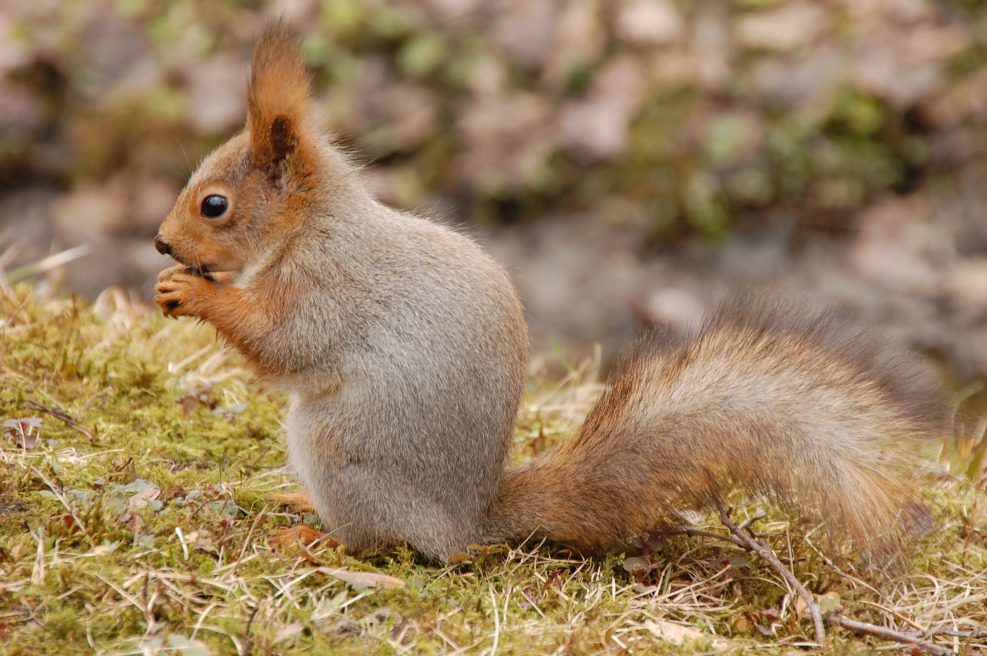 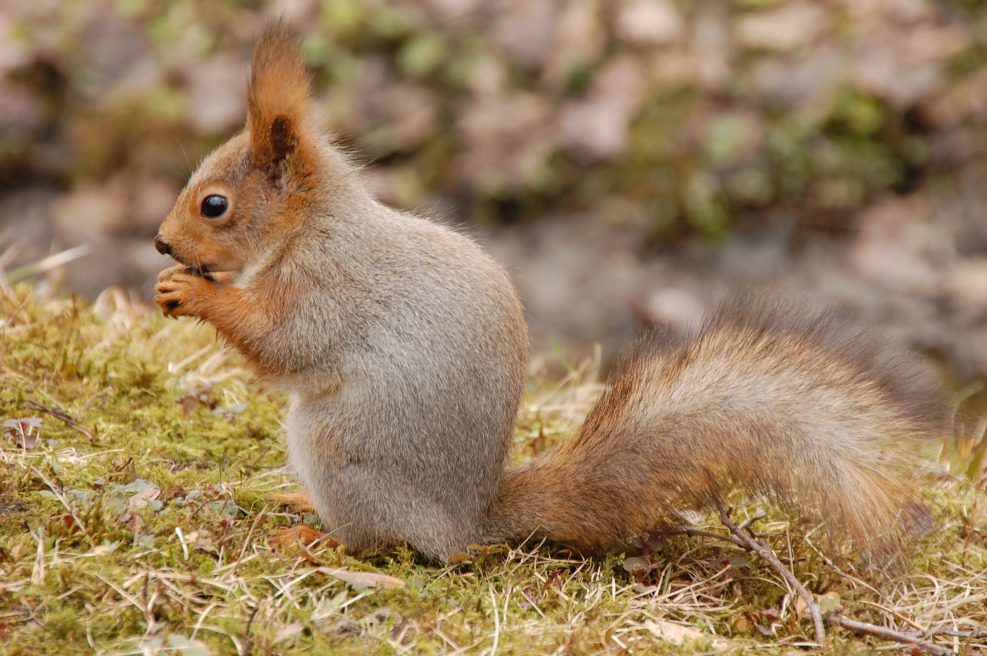 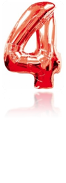 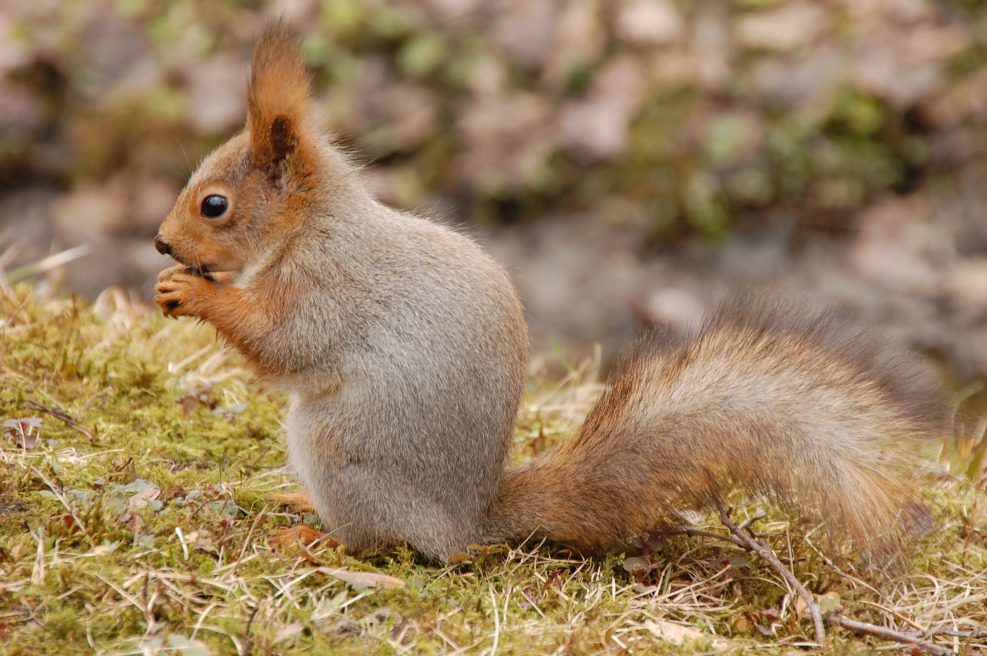 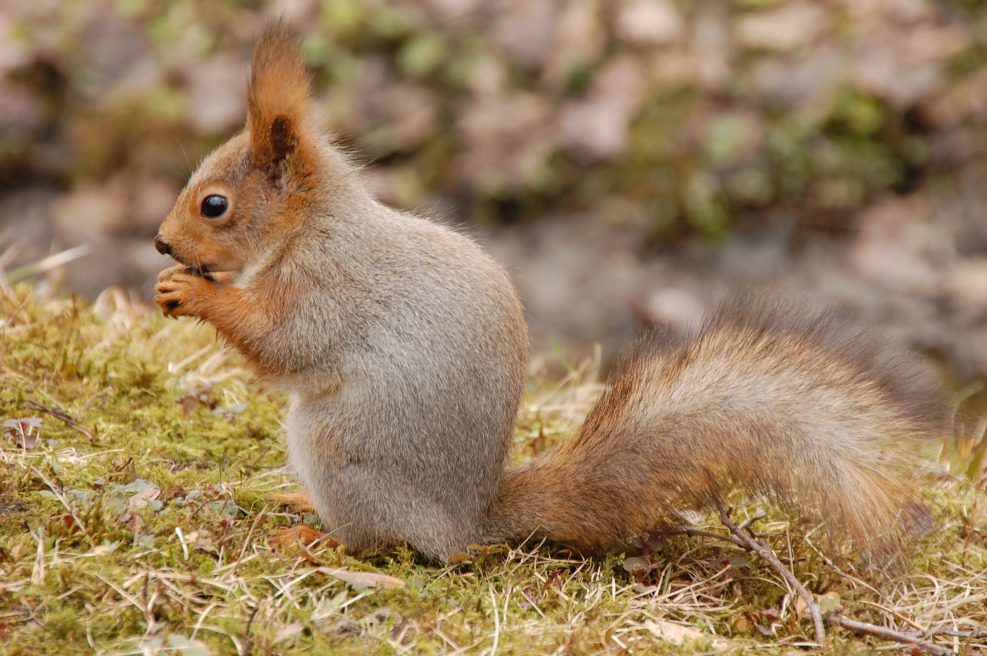 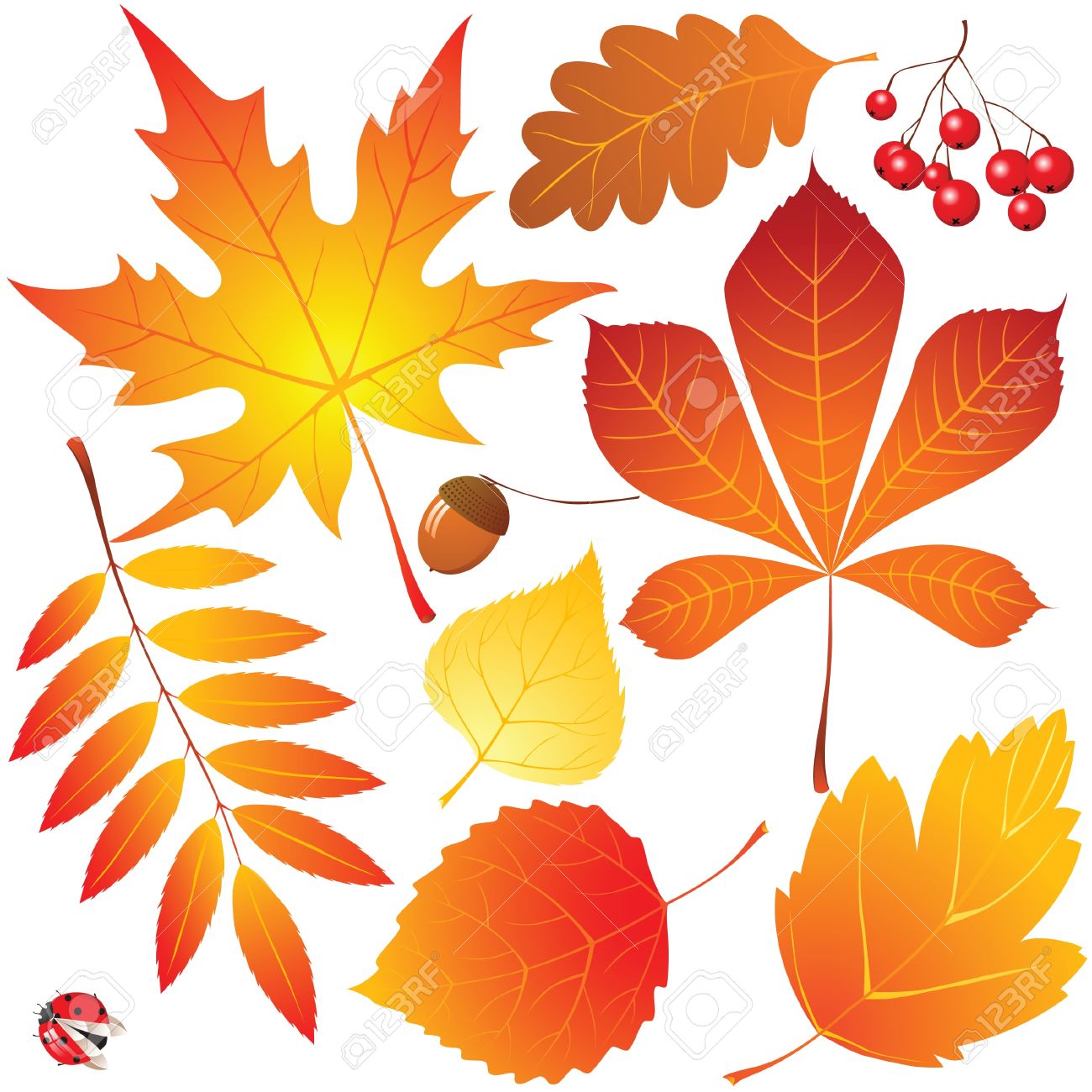 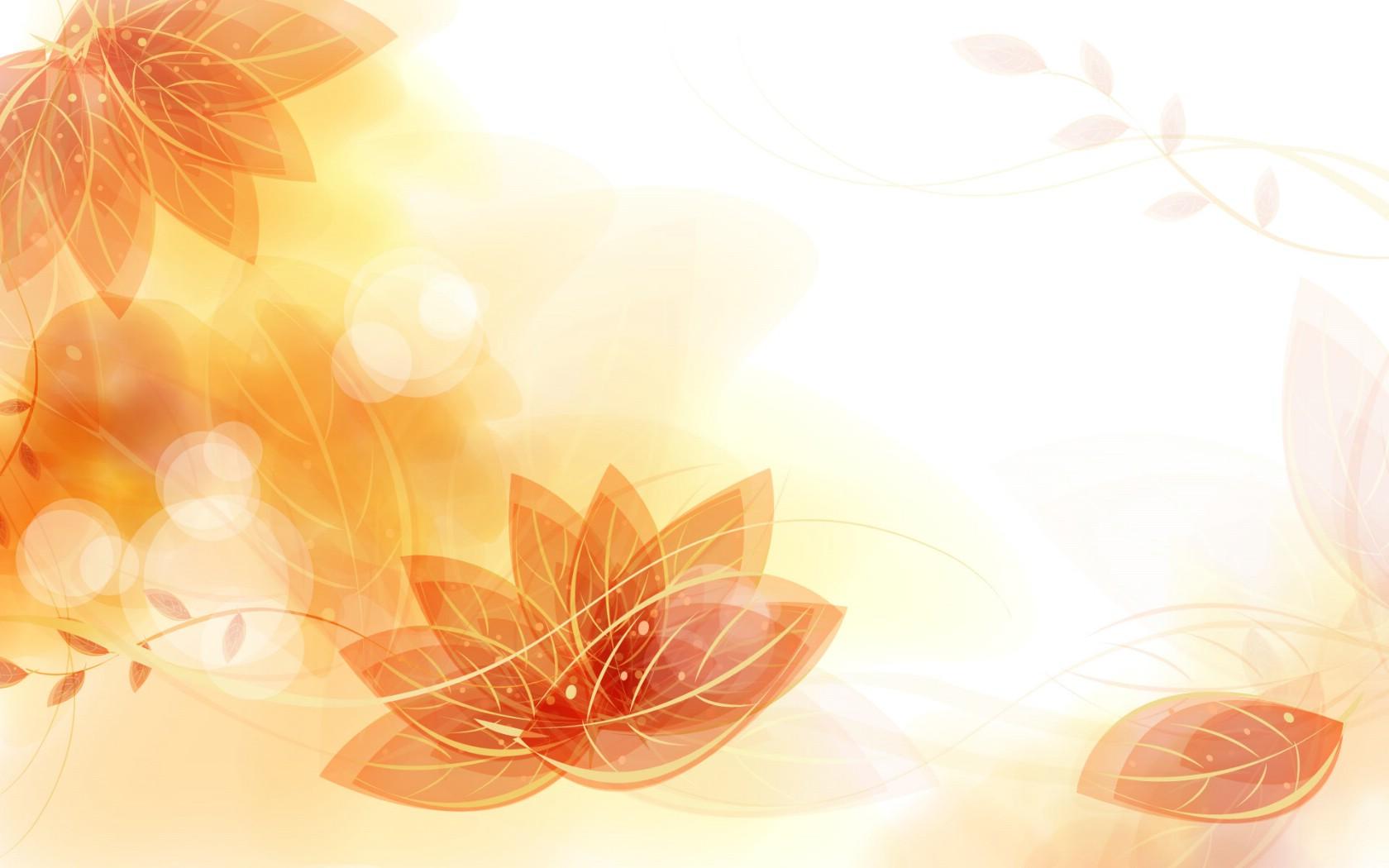 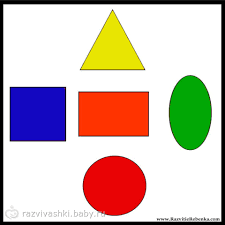 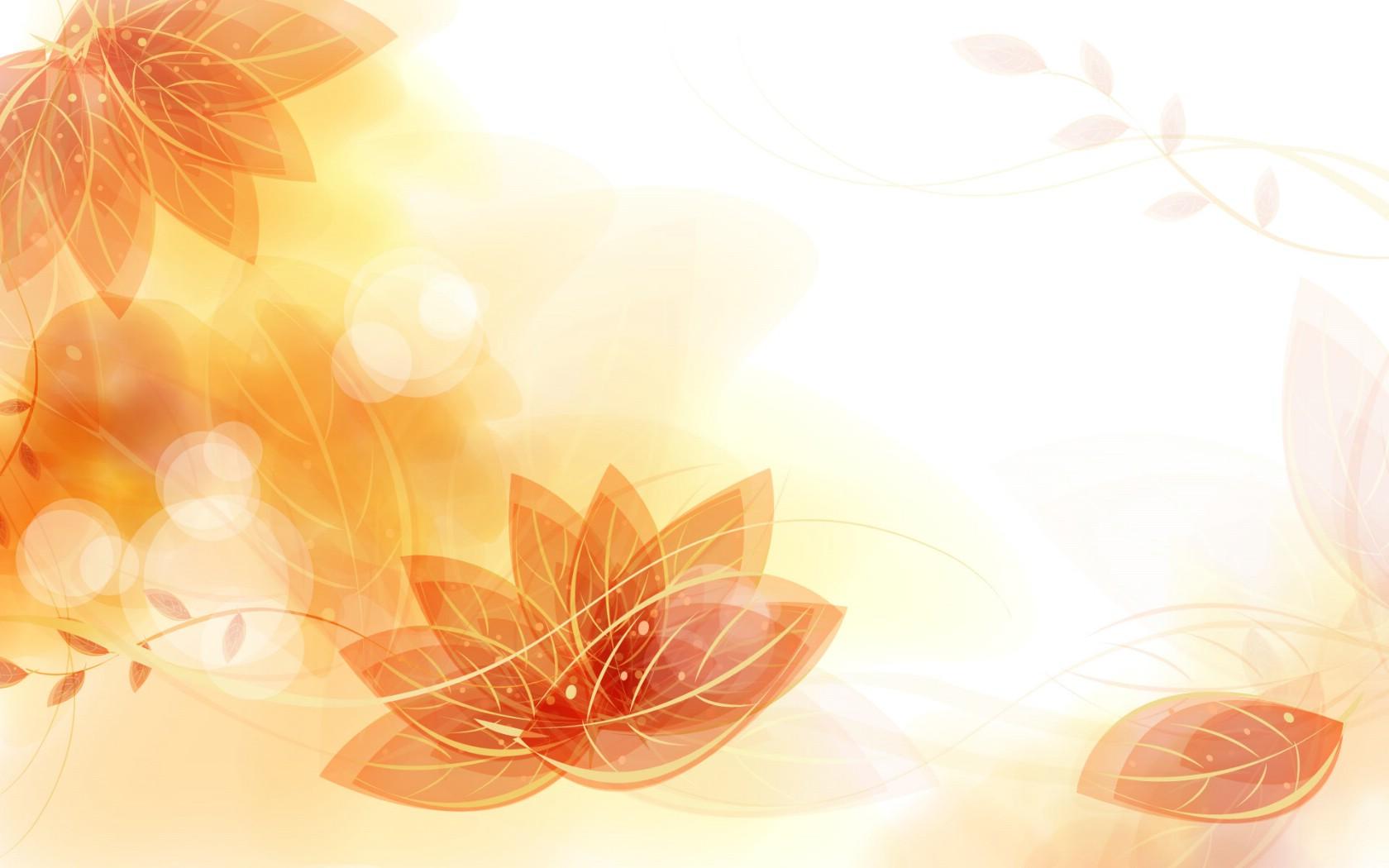 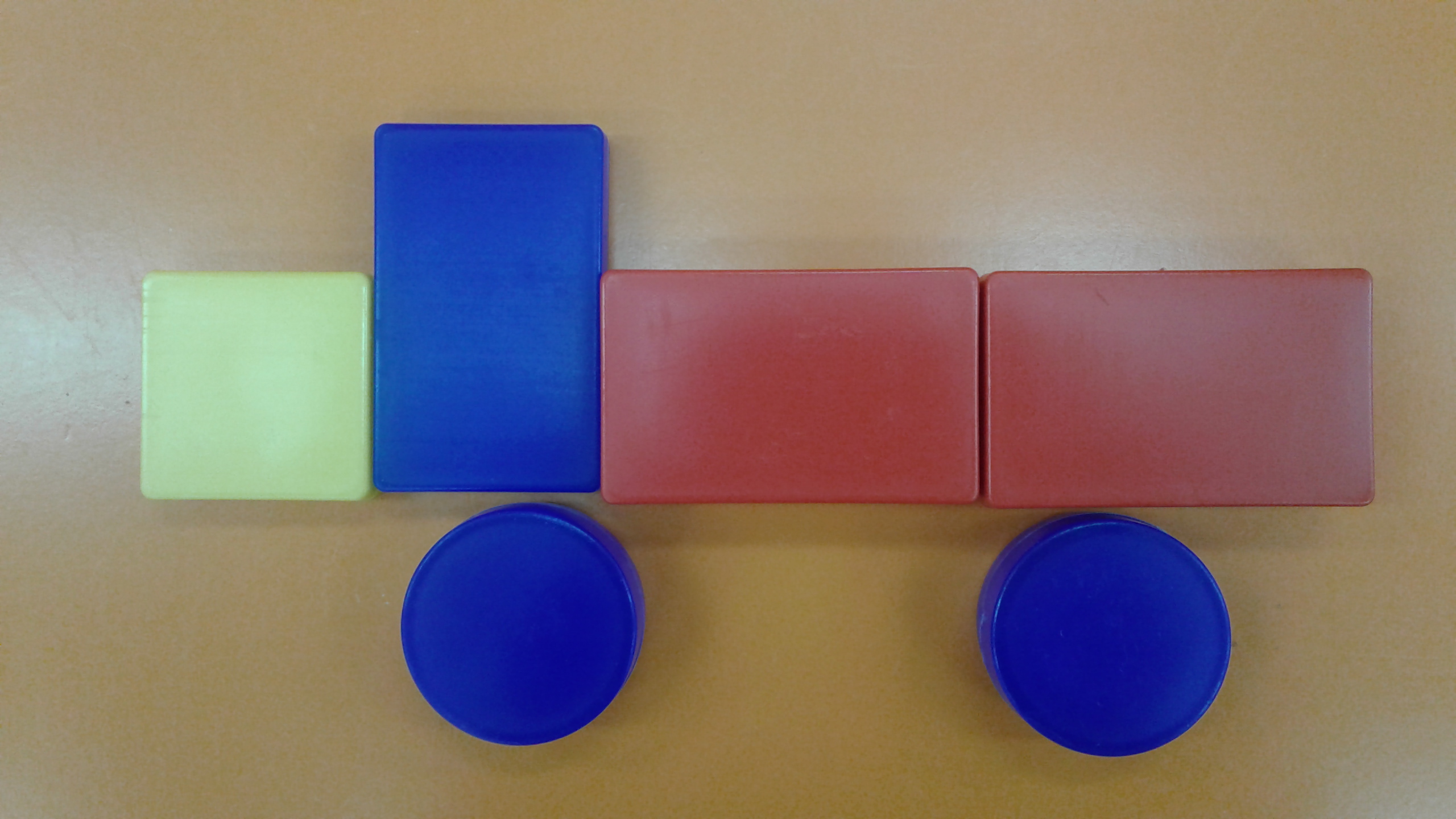 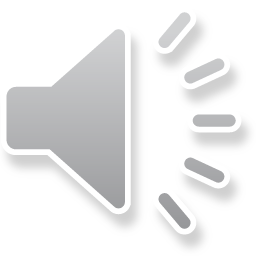 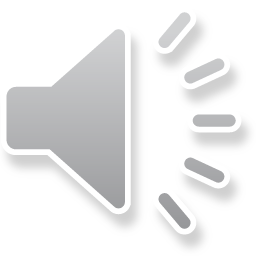